110學年度第1學期
學習歷程檔案系統說明
本校羅東高工學習歷程服務平台連結處
https://020407.kp.ncnu.edu.tw/
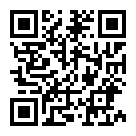 說明指南大綱
[Speaker Notes: 1]
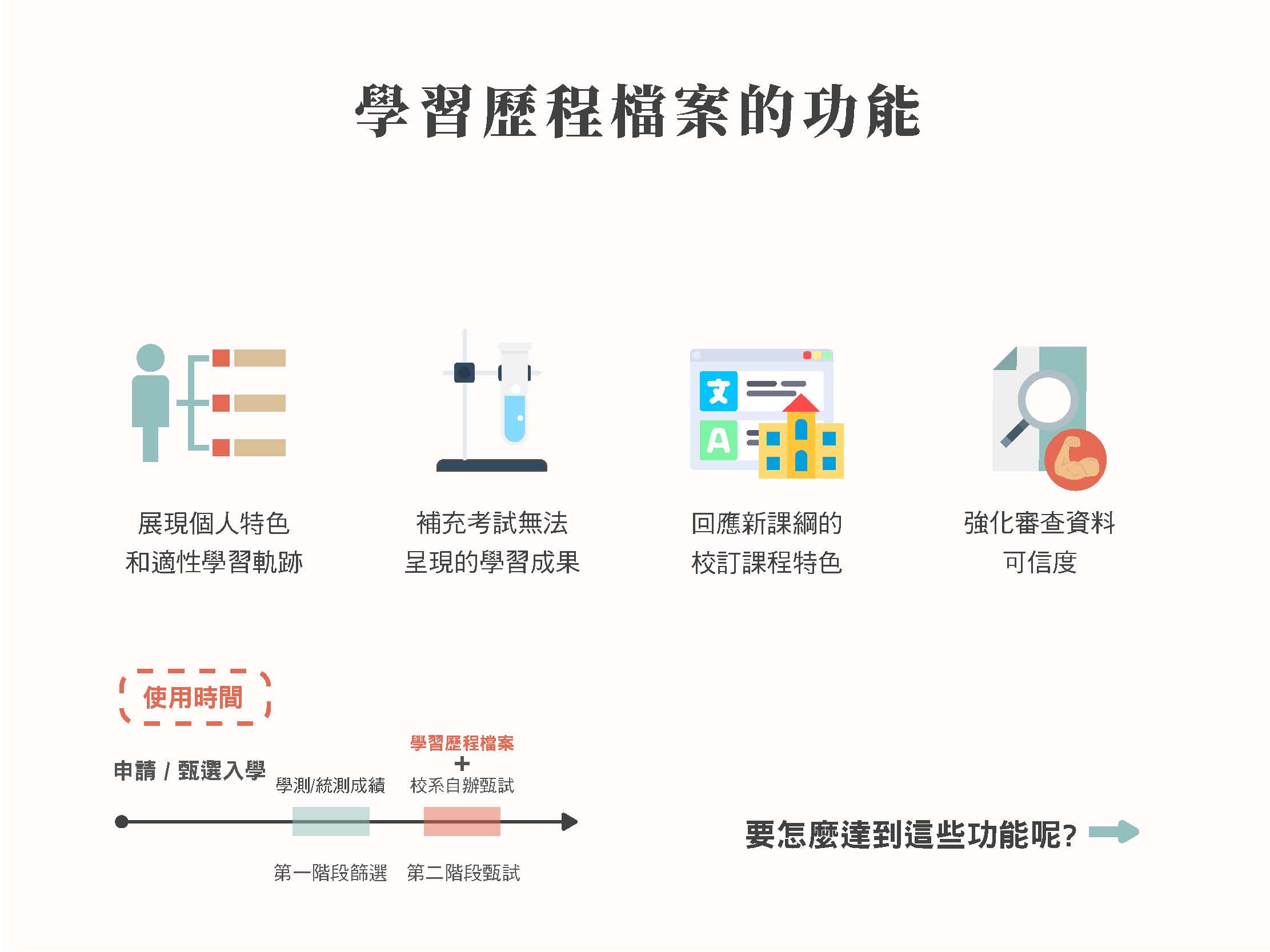 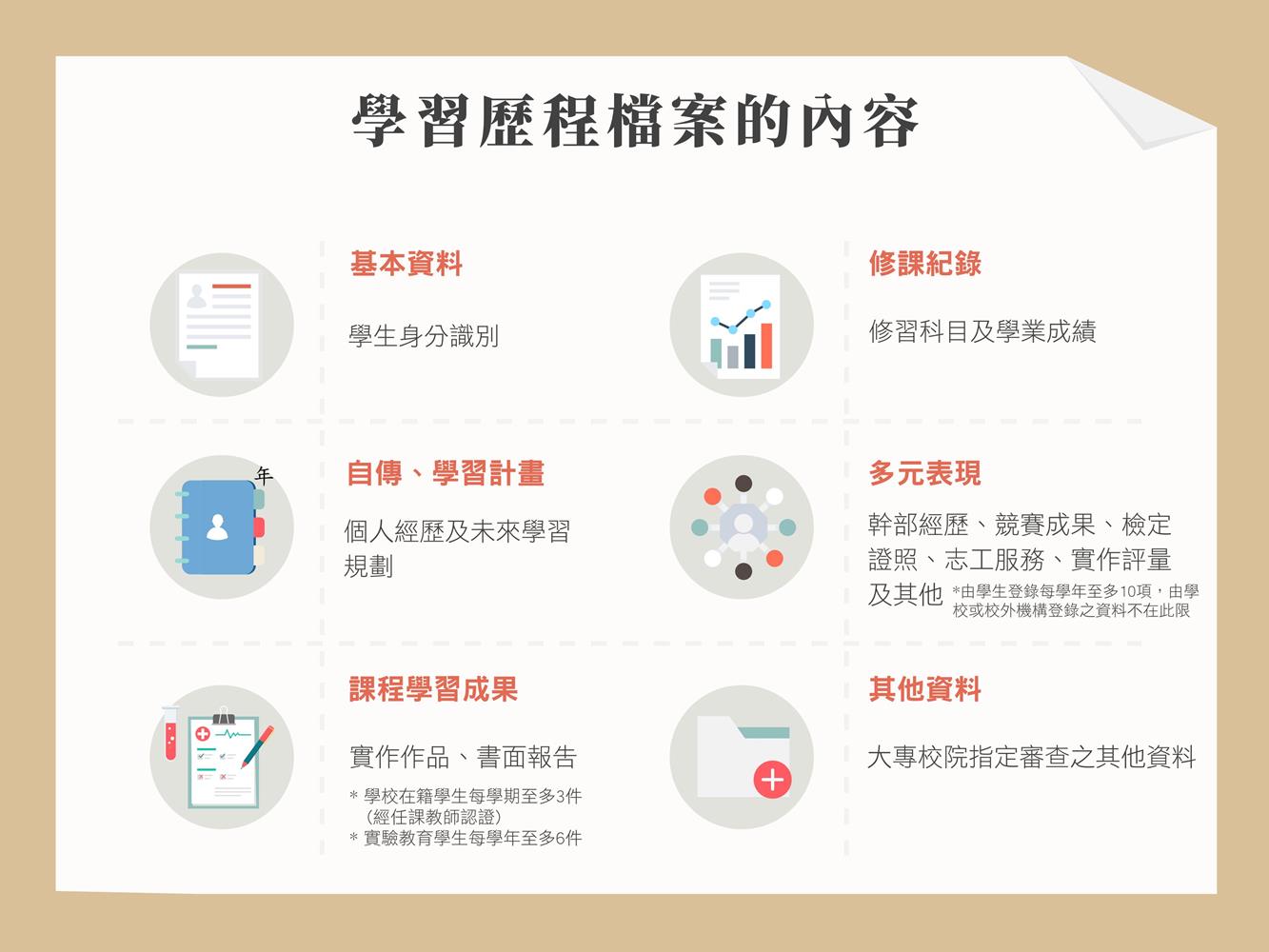 學習歷程檔案的基本內涵
[Speaker Notes: 1]
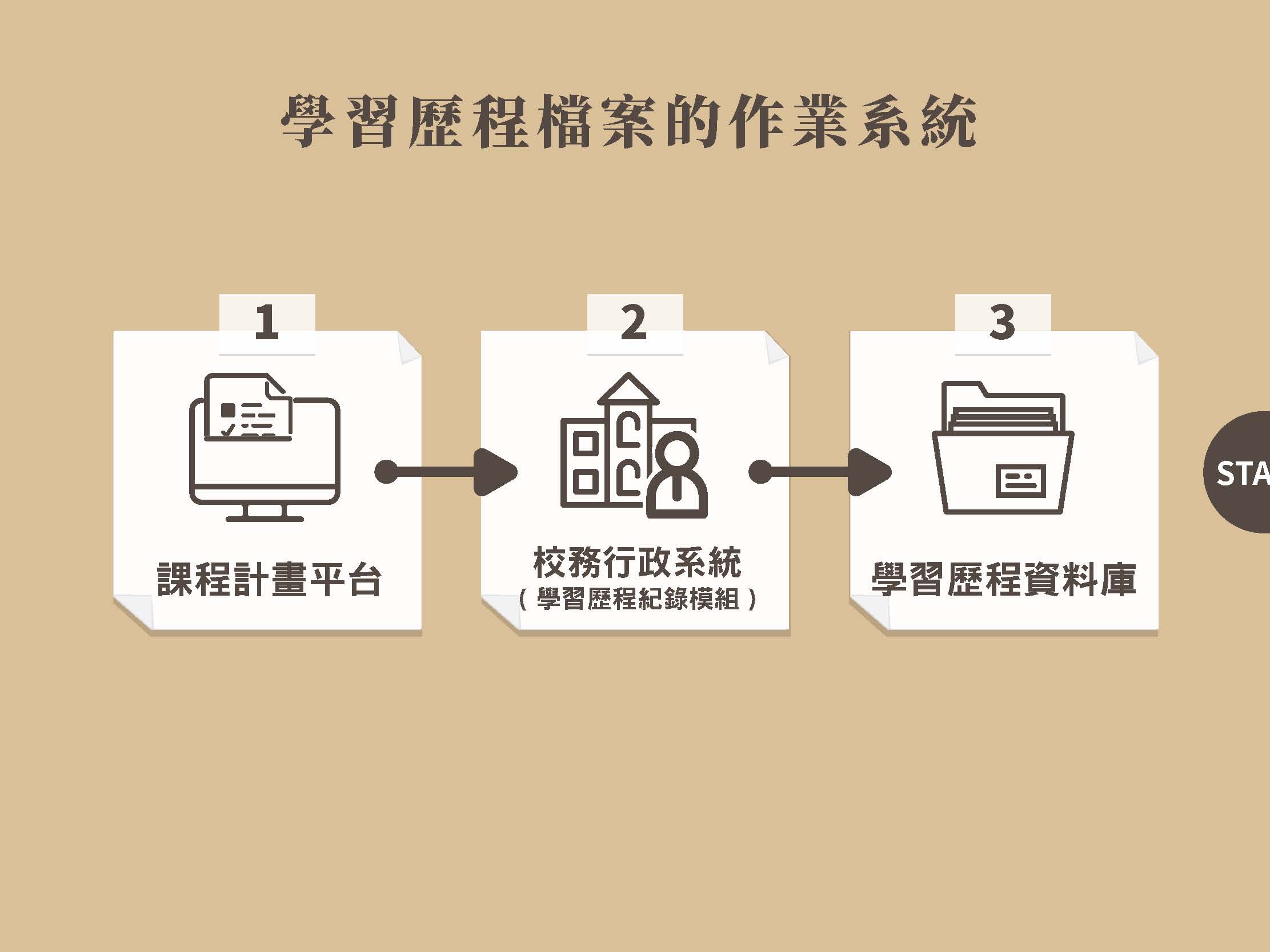 Click to edit title style
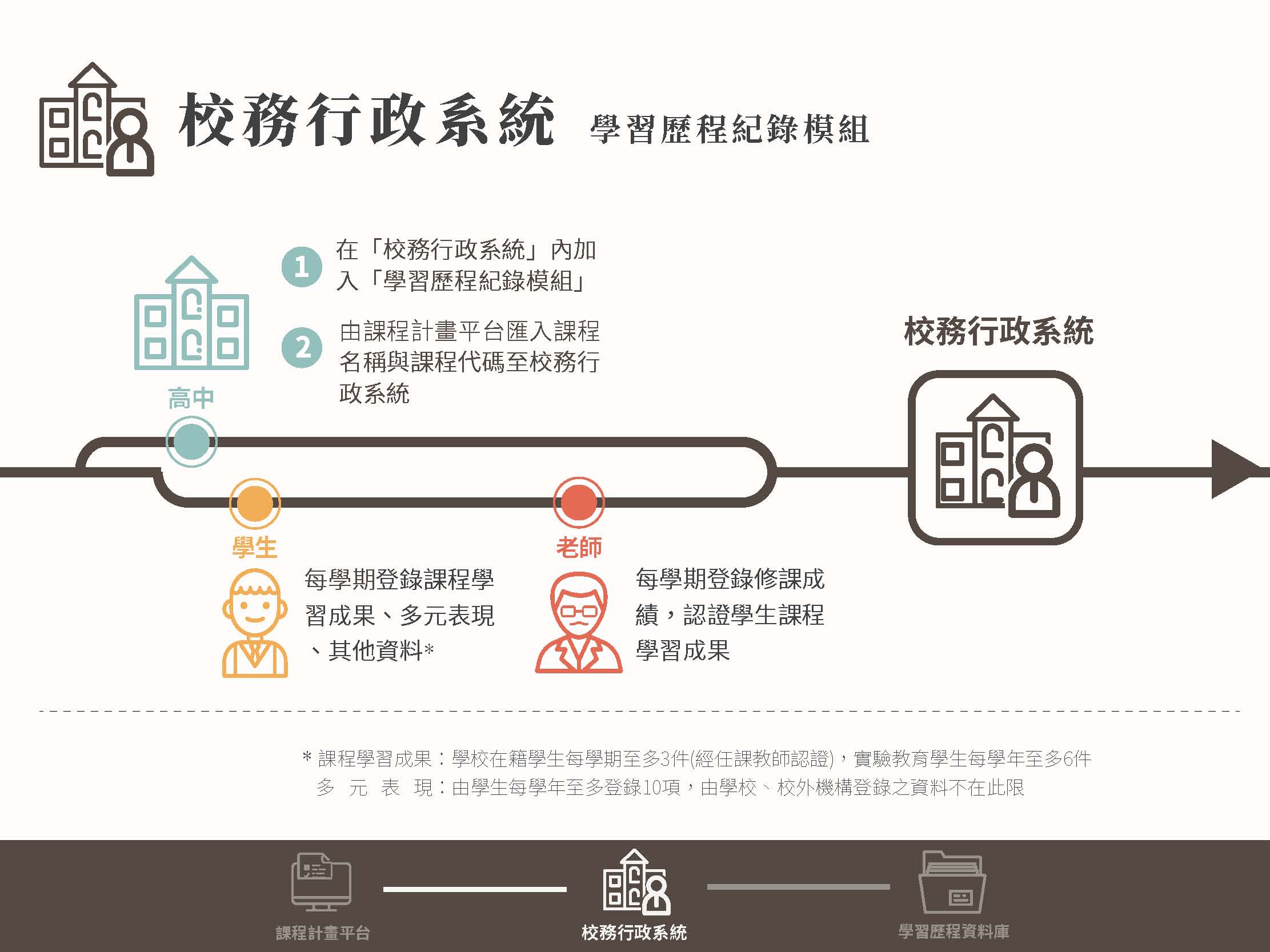 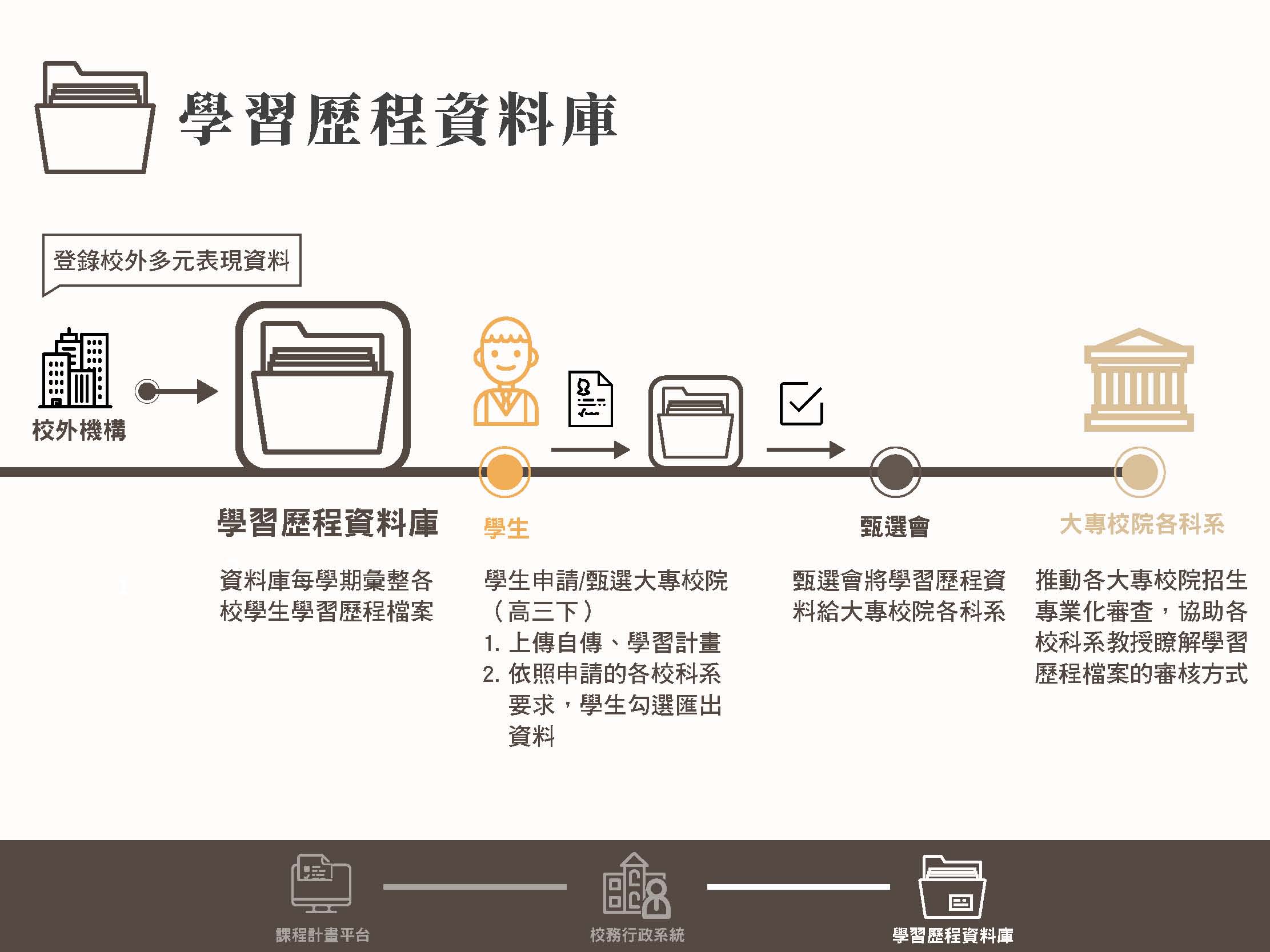 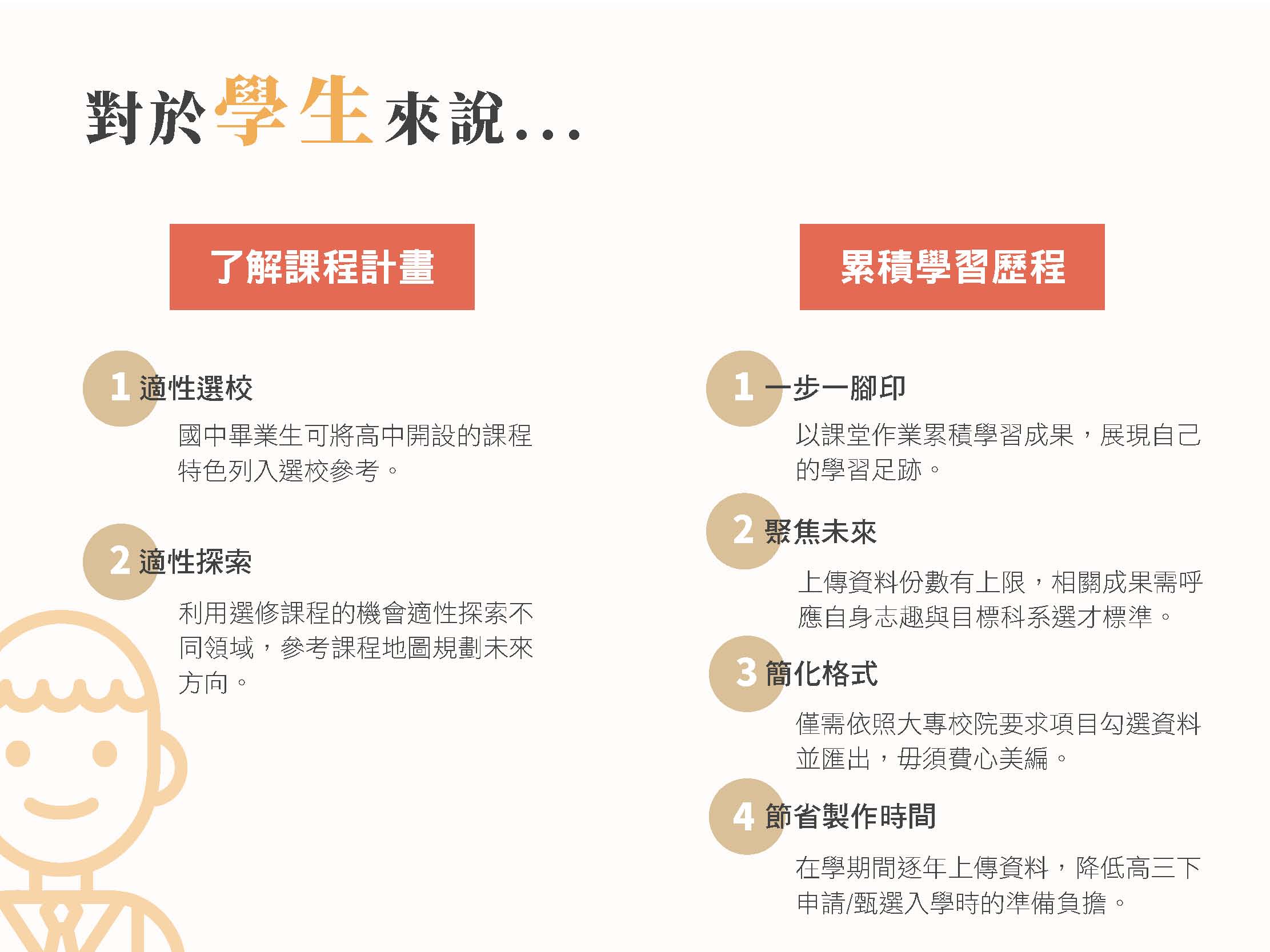 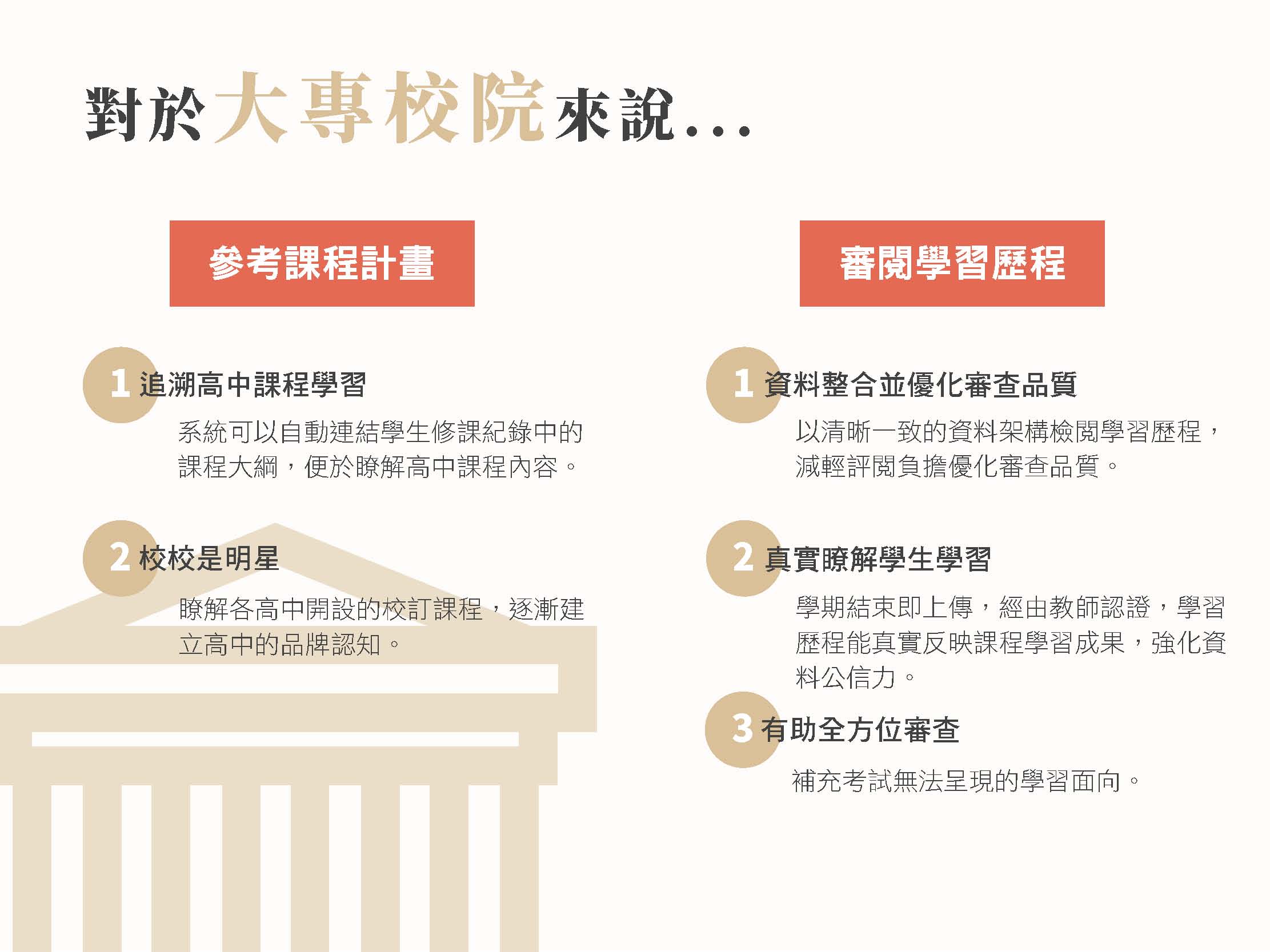 學習歷程檔案上傳內容須知
學習歷程系統操作說明
學習歷程系統入口處：羅工學校網站首頁─點選右邊校園服務中的【學習歷程─日】的連結或下方QR Code連結
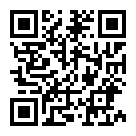 高一同學的學習歷程系統預設
帳號：學號
密碼：身分證字號(有大小寫之分)
因系統目前尚未上傳更新完成一年級資料
預計10月初，一年級同學才可登入操作系統
系統開通後，教務處將另行通知各班
高二、高三同學：
109學年度第2學期的學習歷程檔案認證，截止日為9/30(四)，請同學儘速於期限內上傳檔案至平臺，以利各科老師審閱同學們的繳交內容
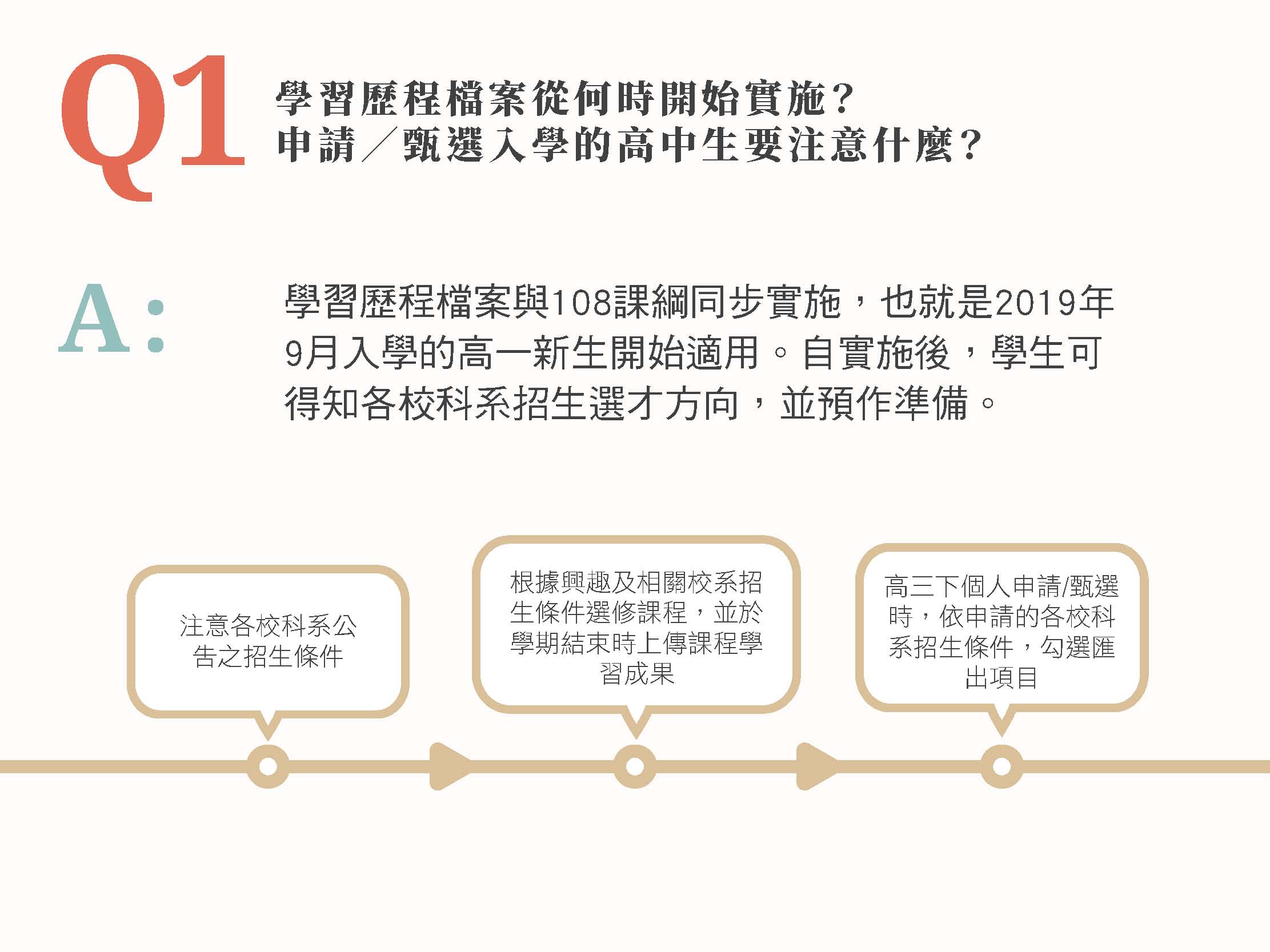 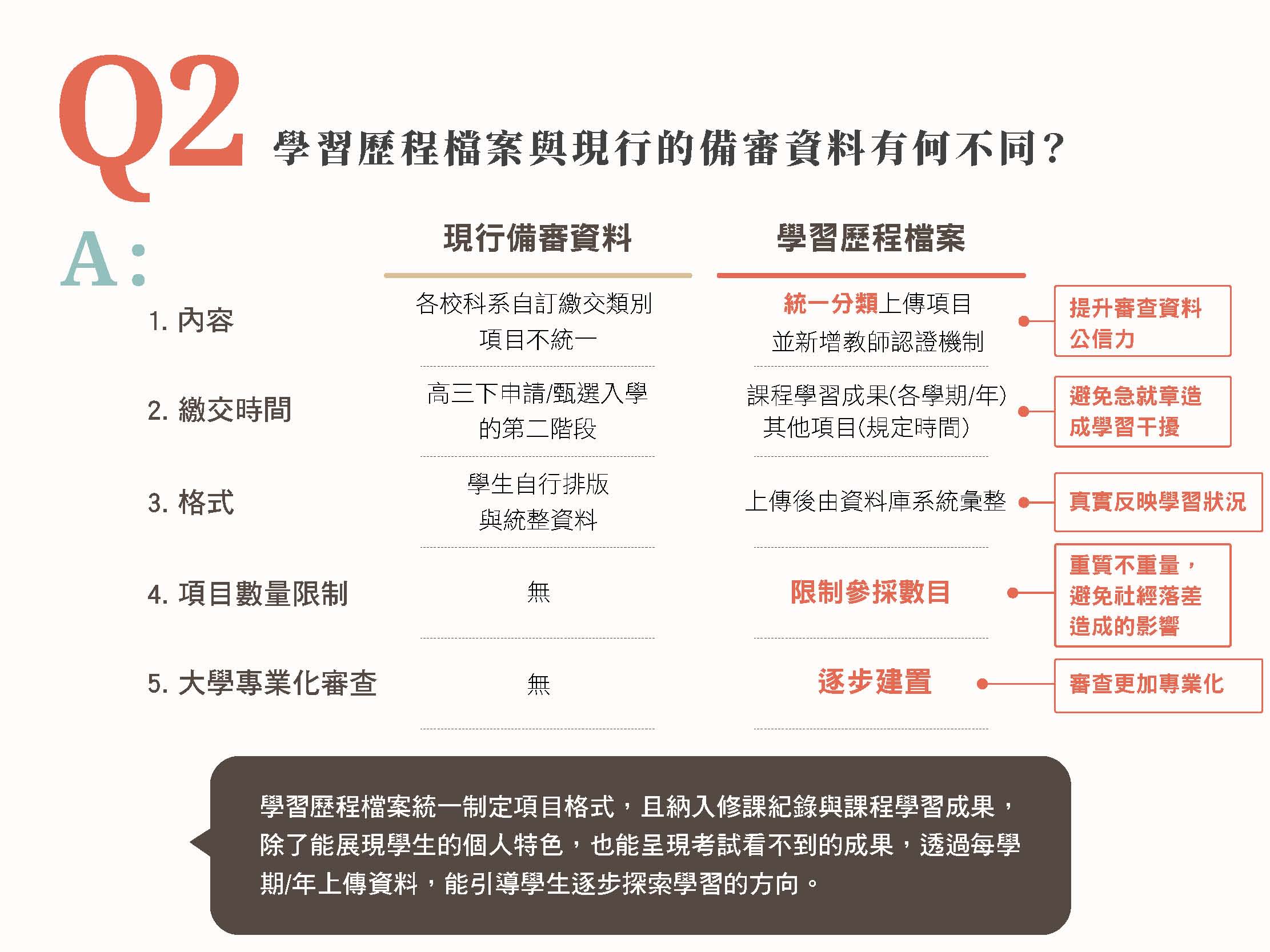 參考資料來源

1.羅東高工學習歷程平台：http://120.101.72.60/web/learning/
2.國教署高級中等校內學生學習歷程服務平台─國立羅東高工學習歷程平台：https://020407.kp.ncnu.edu.tw/
3.十二年國民基本教育─108課綱資訊網：https://12basic.edu.tw/e-portfolio/index.html
4.羅工註冊組網站：http://120.101.72.60/web/chaows/36
5.教育部主管法規共用系統：https://edu.law.moe.gov.tw/LawContent.aspx?id=GL001916
6.采威國際資訊─學習歷程系統說明手冊
最後提醒同學，上傳前
1.務必先與任課老師確認認證的標準或要求為何，避免過多繁瑣的重複上傳動作
2.請將檔案以PDF格式上傳，文圖並茂尤佳，注意文圖大小與清晰度的呈現
3.內容重質不重量，可以多放入自己在學習中的收穫與個人看法，能加倍突顯自己的學習亮點喔！
THANK YOU!
學習歷程檔案內涵諮詢：教務處課程發展處                                                
                      簡亨豫老師
學習歷程檔案系統困難操作排解：教務處註冊組                                                                 
                              趙文聖組長
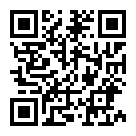 本校羅東高工學習歷程服務平台連結處
https://020407.kp.ncnu.edu.tw/